While you’re waiting…
Please run the audio setup wizard
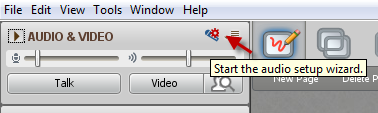 FLO Mid-point Check-in
A chance to ask questions and share suggestions
Check-in…
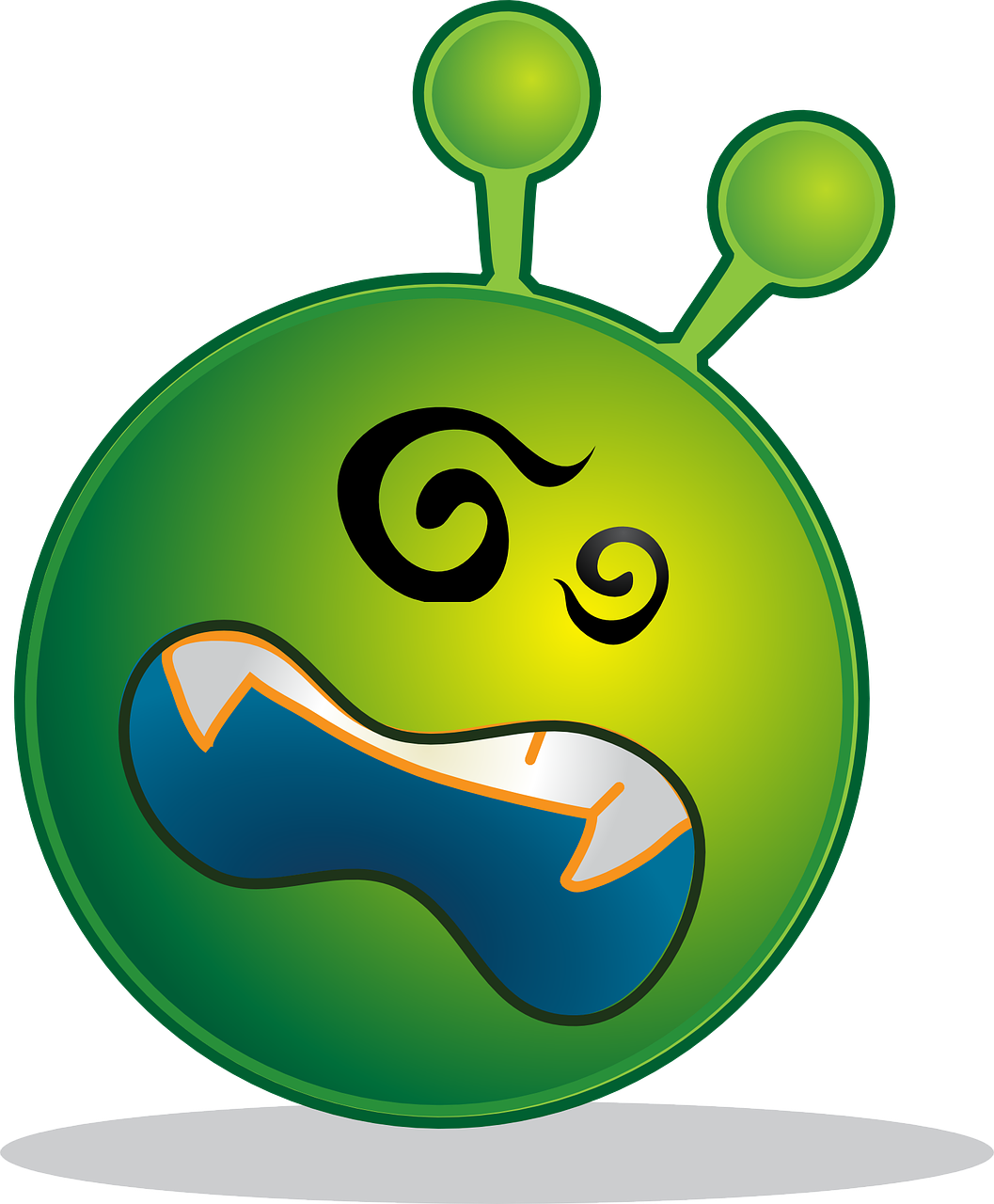 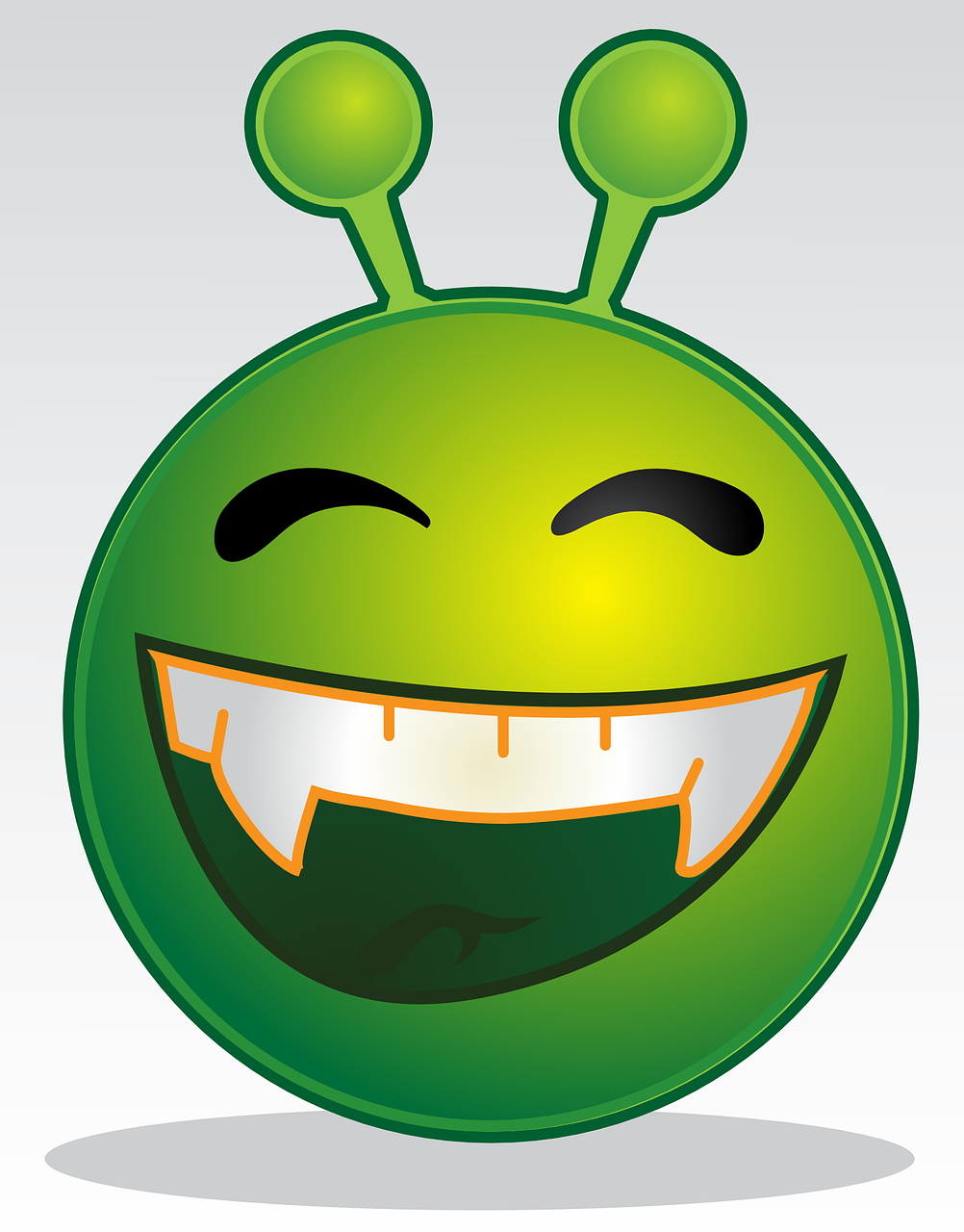 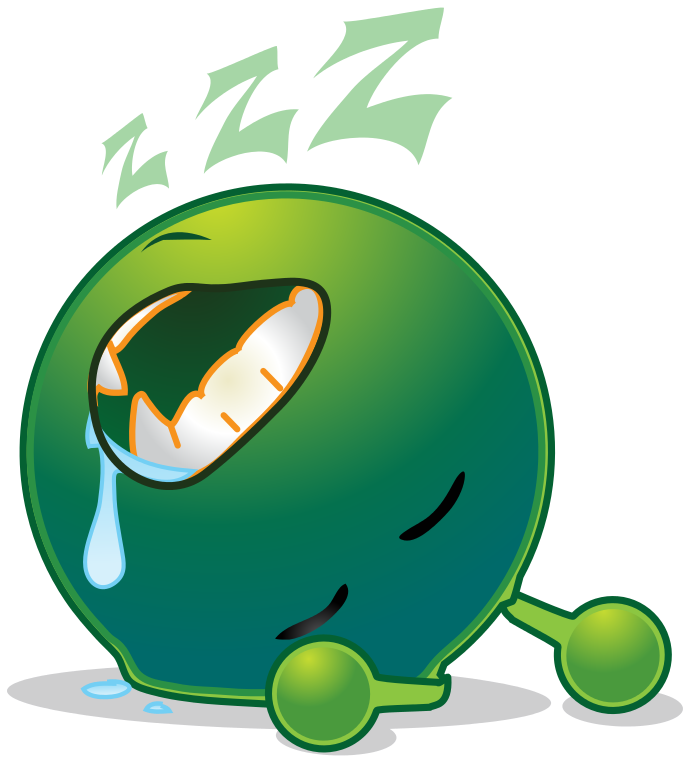 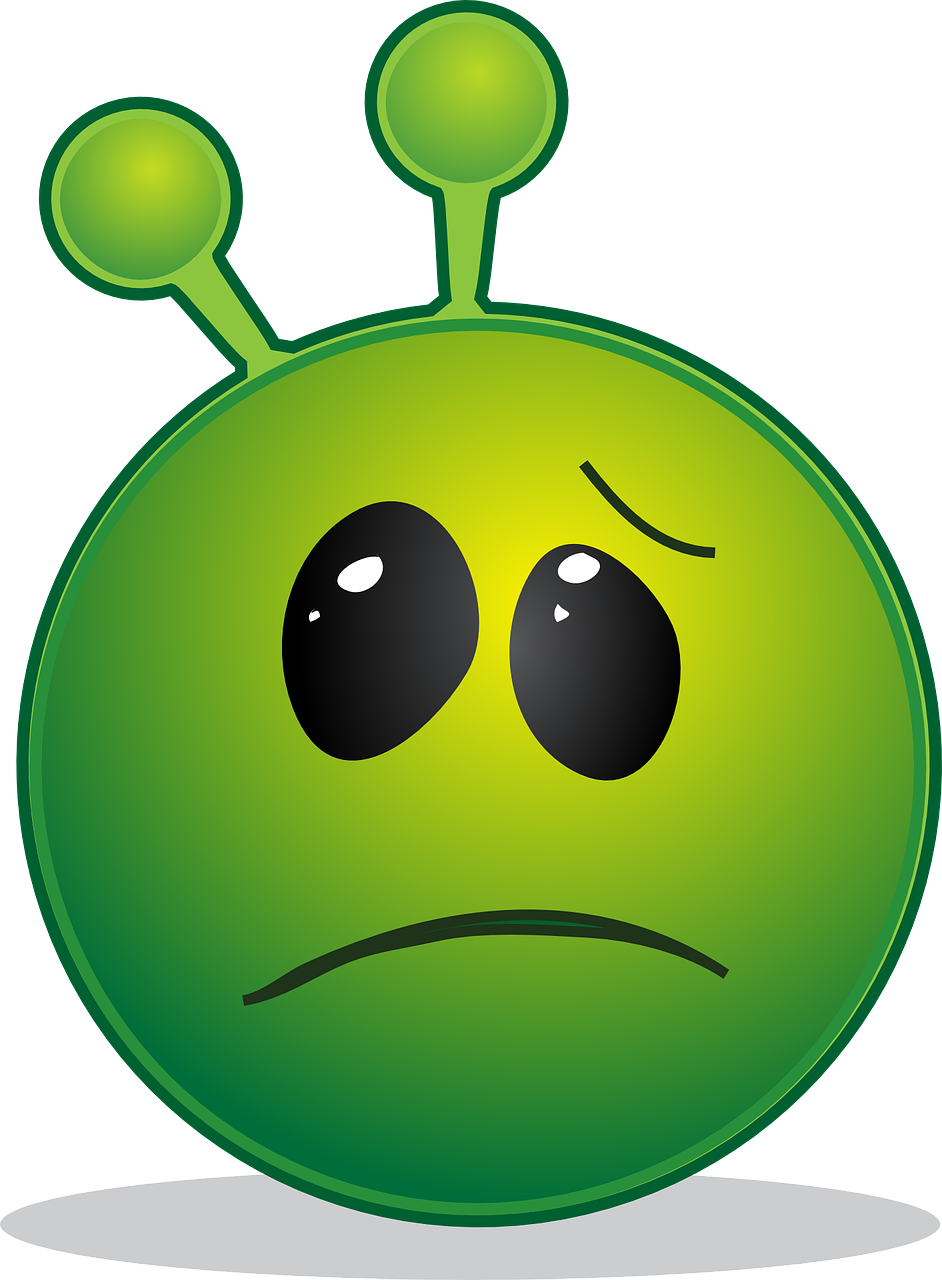 [Speaker Notes: Ask each person to explain their rating briefly]
Temperature Check
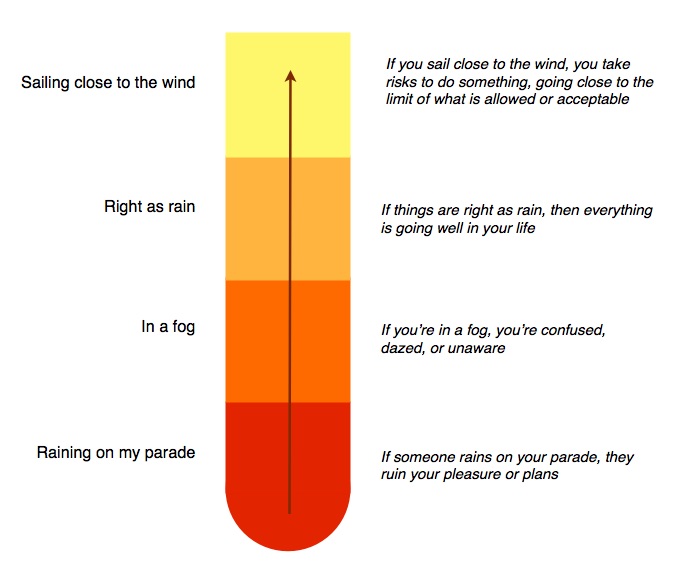 [Speaker Notes: Alternative to my slide above – this one was developed by Beth – we used in Apr 2016 FLO]
Success - Challenges…
Success?
Challenge?
[Speaker Notes: Ask them to think of 1 success and 1 challenge – share by typing or talking (if talking one of FLO Facilitators should record on slide]
Invitation…
What opportunities do you see 
to change your online facilitation practice, 

as a result of what you’ve learned in this course to this point
[Speaker Notes: Think about what you’ve experienced – if there aren’t enough participants to do a 1-2-4-ALL (Liberating Structure) – just discuss in group after 1-2 min to reflect]
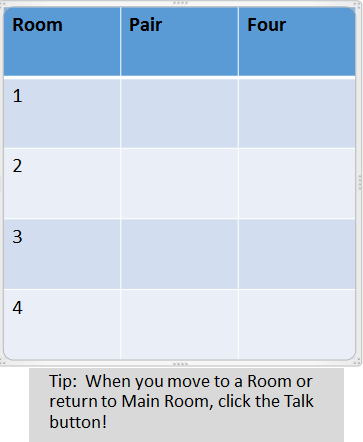 Process…
-  Reflection on your own  (2 min)
-  Move to breakout rooms in pairs (4 min)
-  Return to main room
-  Move to breakout room in 4’s (6 min)
-  Return to main room
-  Debrief – whole group
[Speaker Notes: If enough attendees, try the Liberating Structure 1-2-4-ALL
If not, just Think – Share?]
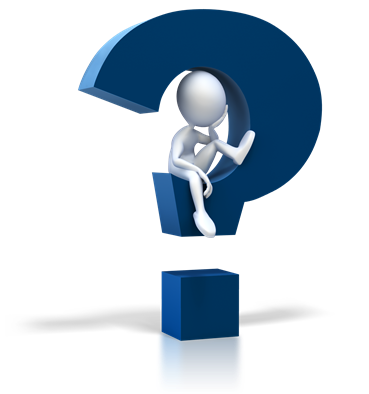 What’s ahead…
Complete Week 3 Activity - Feedback to Blue Team

Focus on Collaboration Week 4

Focus on Reflective Practice Week 5

Questions
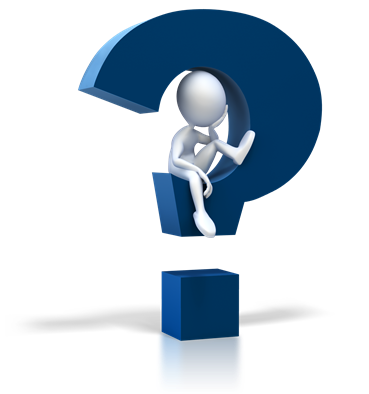